NAŠA VIDINÁ
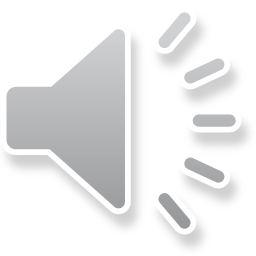 SYMBOLY  V I D I N E J       Erb                              Vlajka
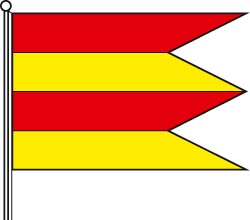 MIESTNY PARK
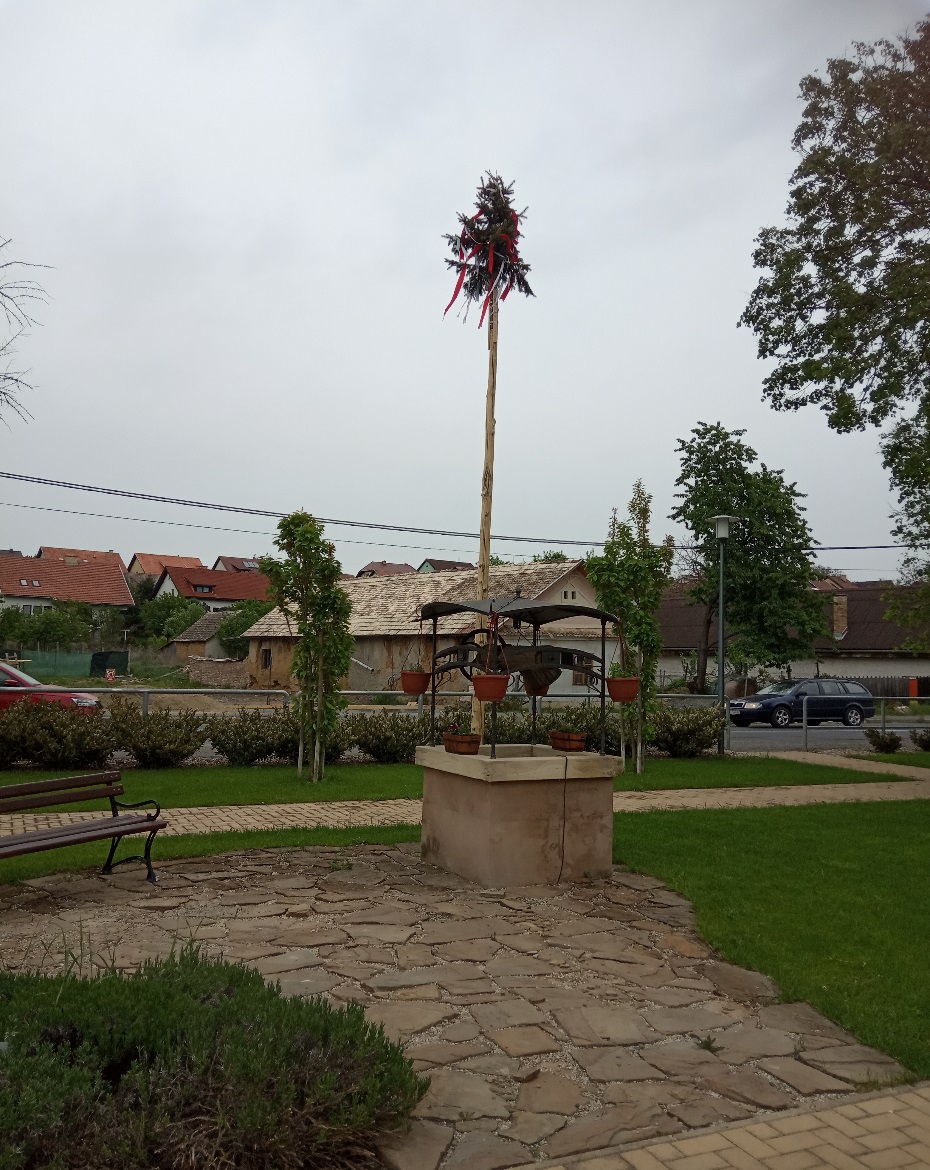 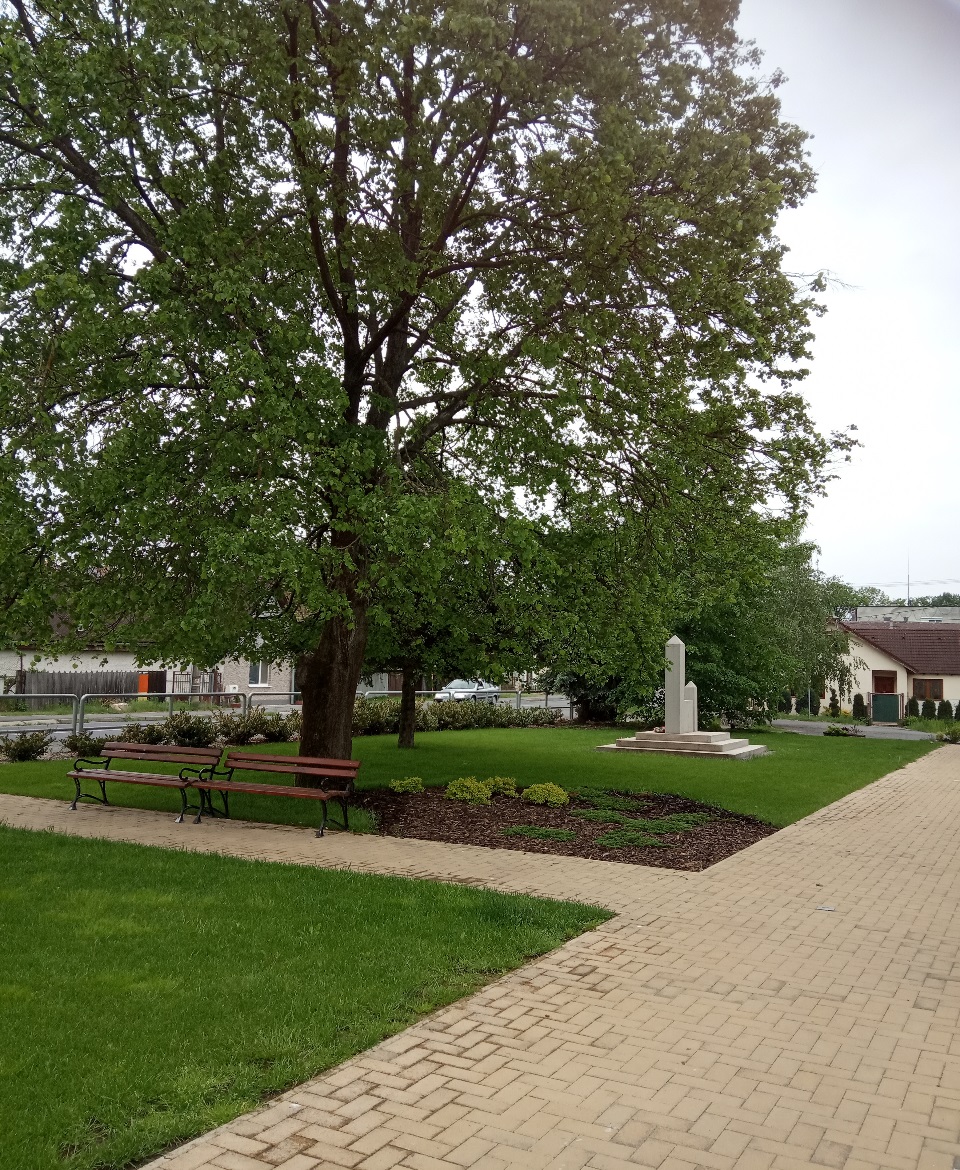 BAROKOVÝ KAŠTIEL
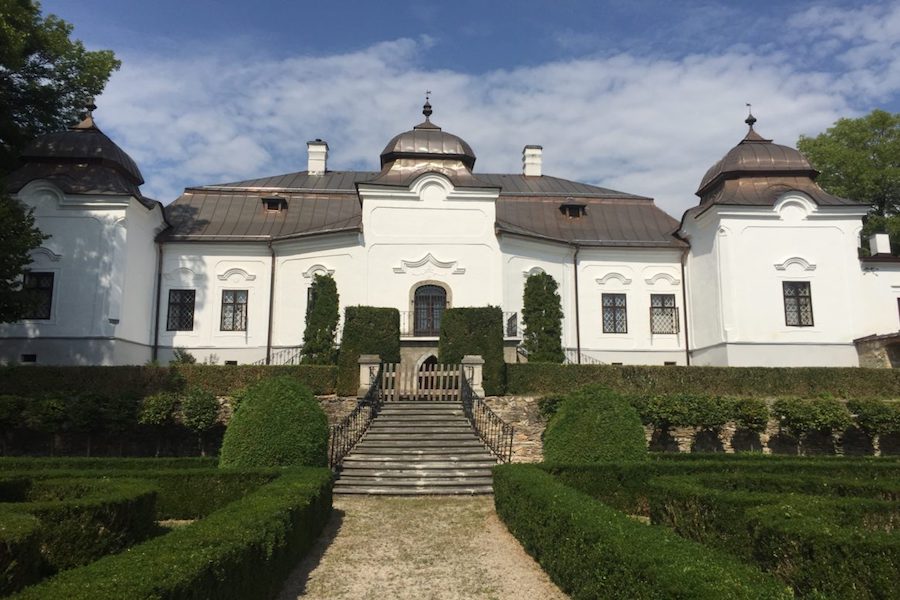 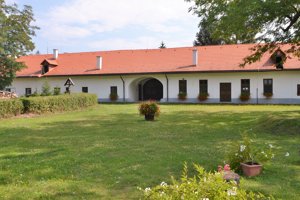 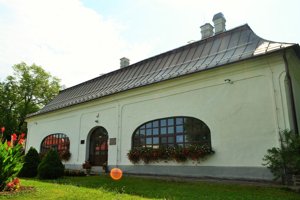 RÍMSKO-KATOLÍCKY KOSTOL                      BOŽSKÉHO SRDCA
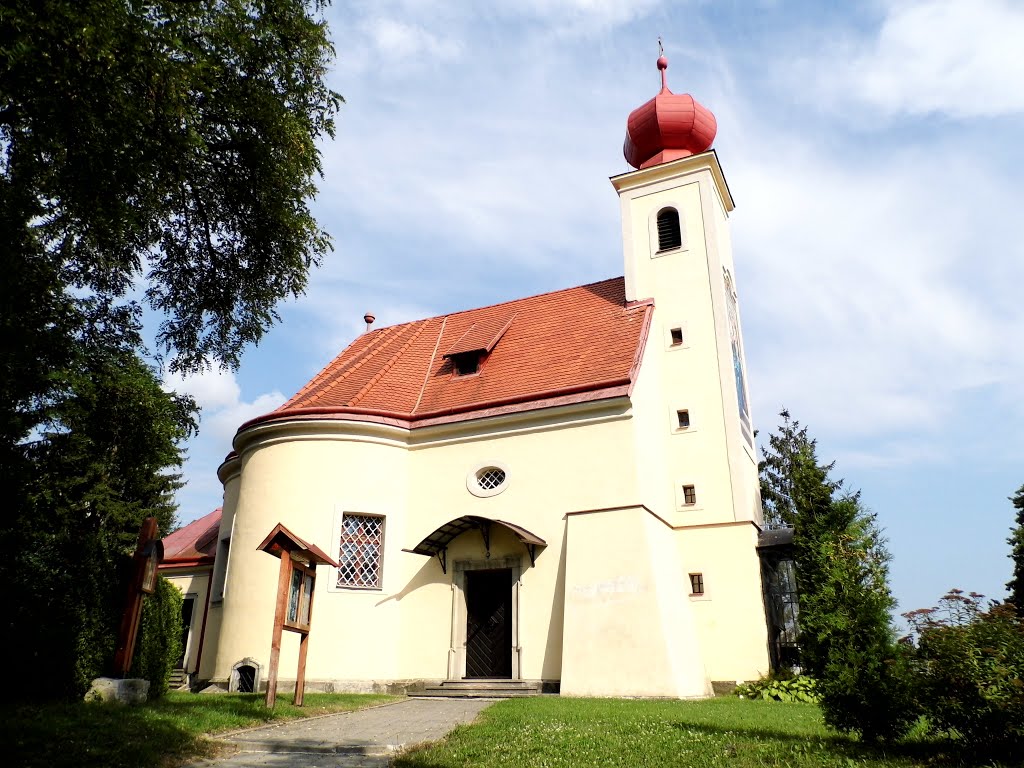 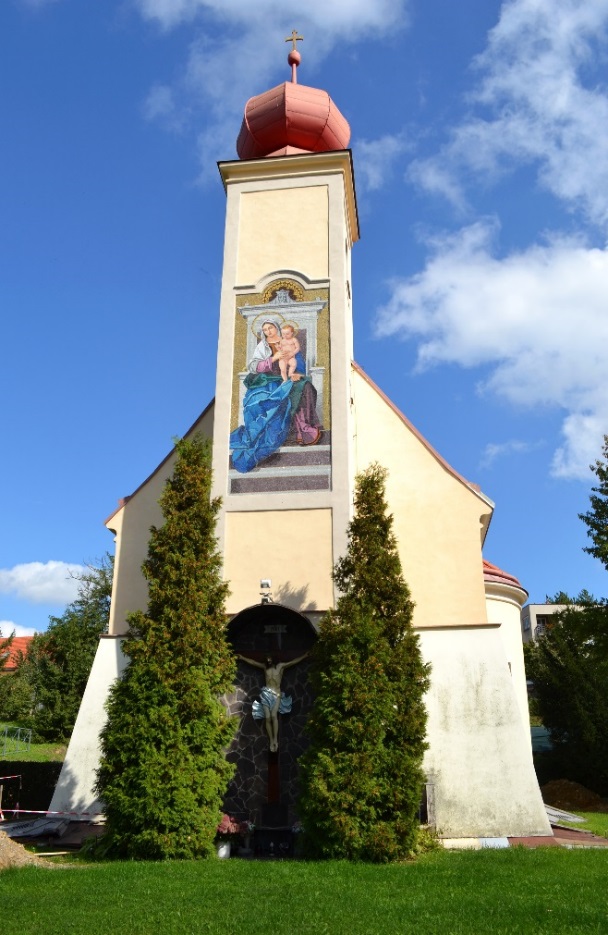 ZNAK TROCH BOŽSKÝCH CNOSTÍ   kríž-viera, srdce-láska, kotva-nádej
LURDSKÁ JASKYŇA
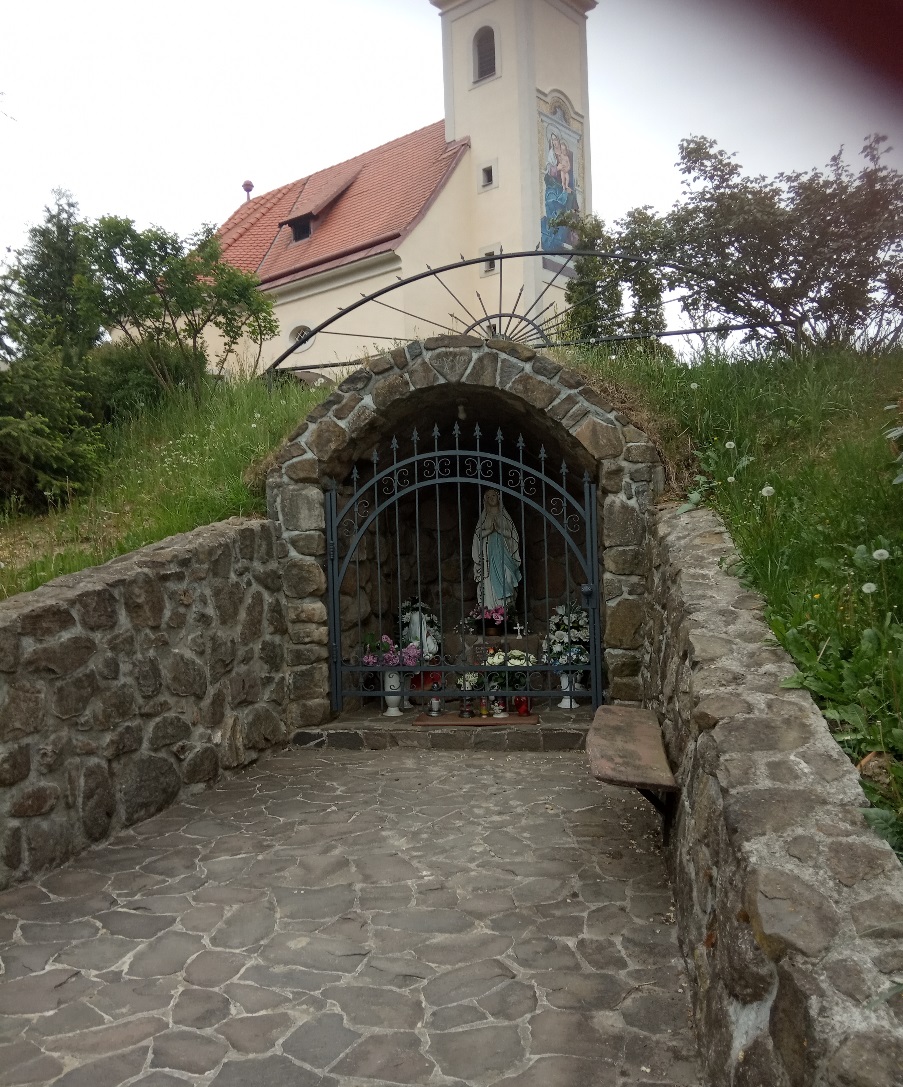 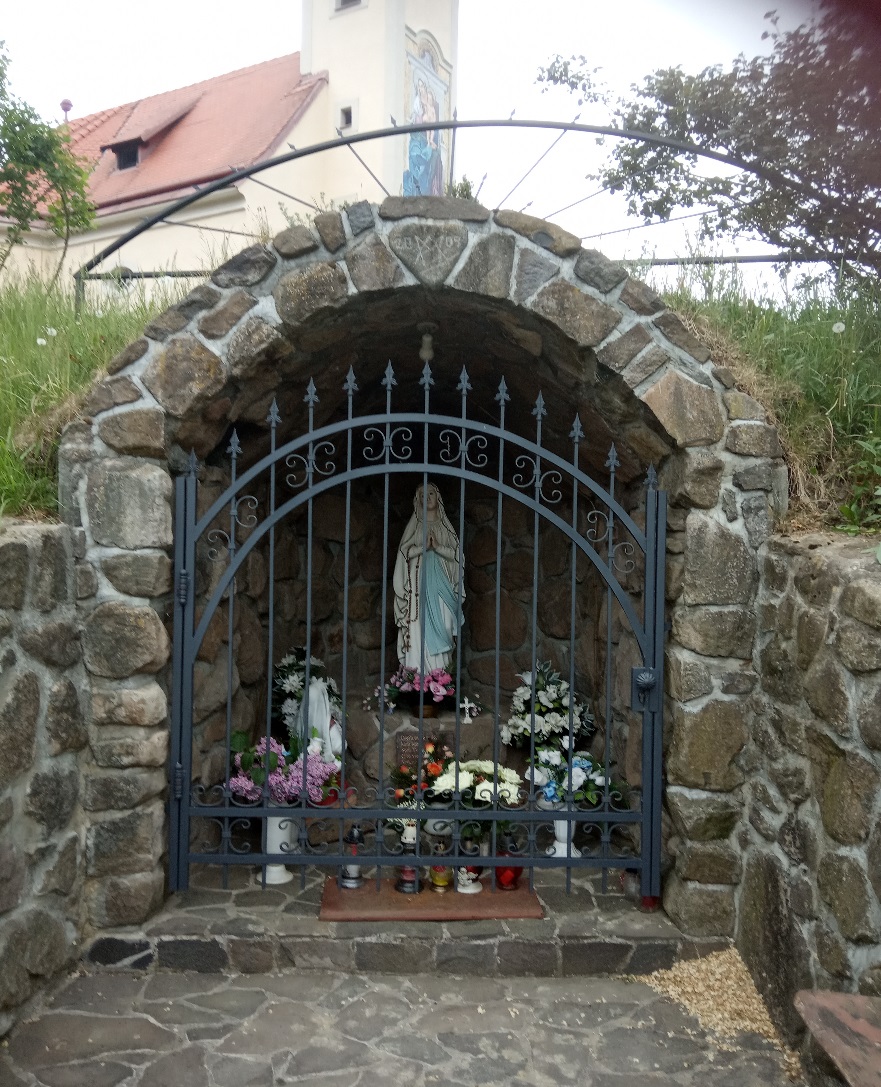 EVANJELICKÁ ZVONICA
MATERSKÁ ŠKOLA u Veveričky
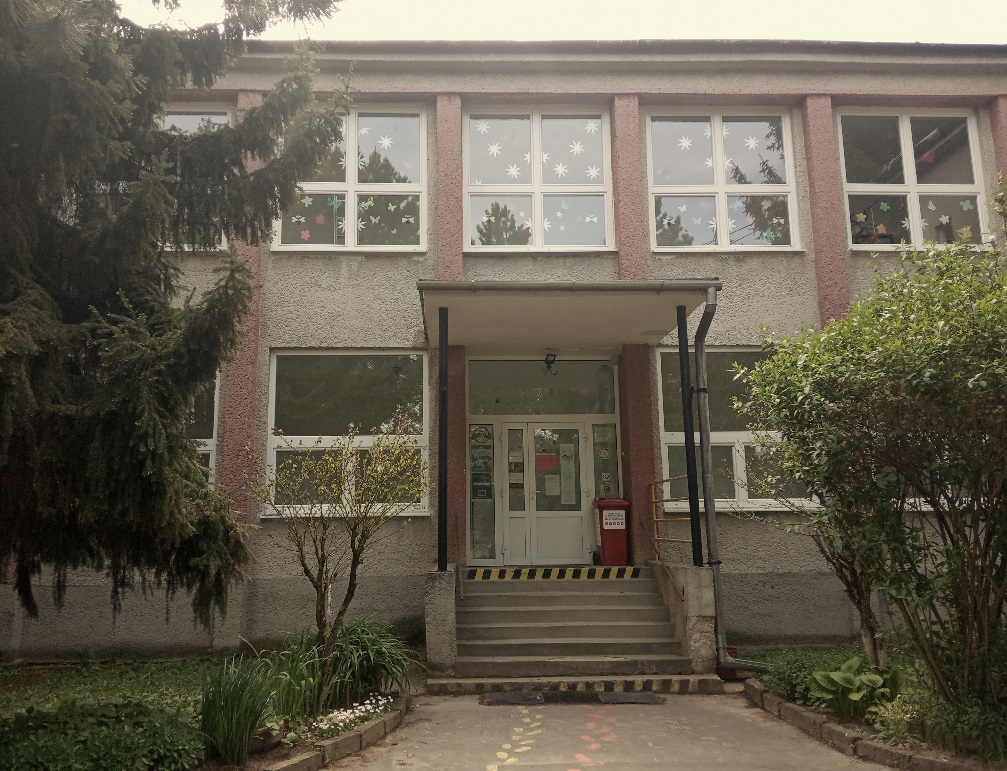 ŠPORTOVÝ AREÁL ALEXANDRA HORVÁTHA
DETSKÉ IHRISKO
OBCHODY
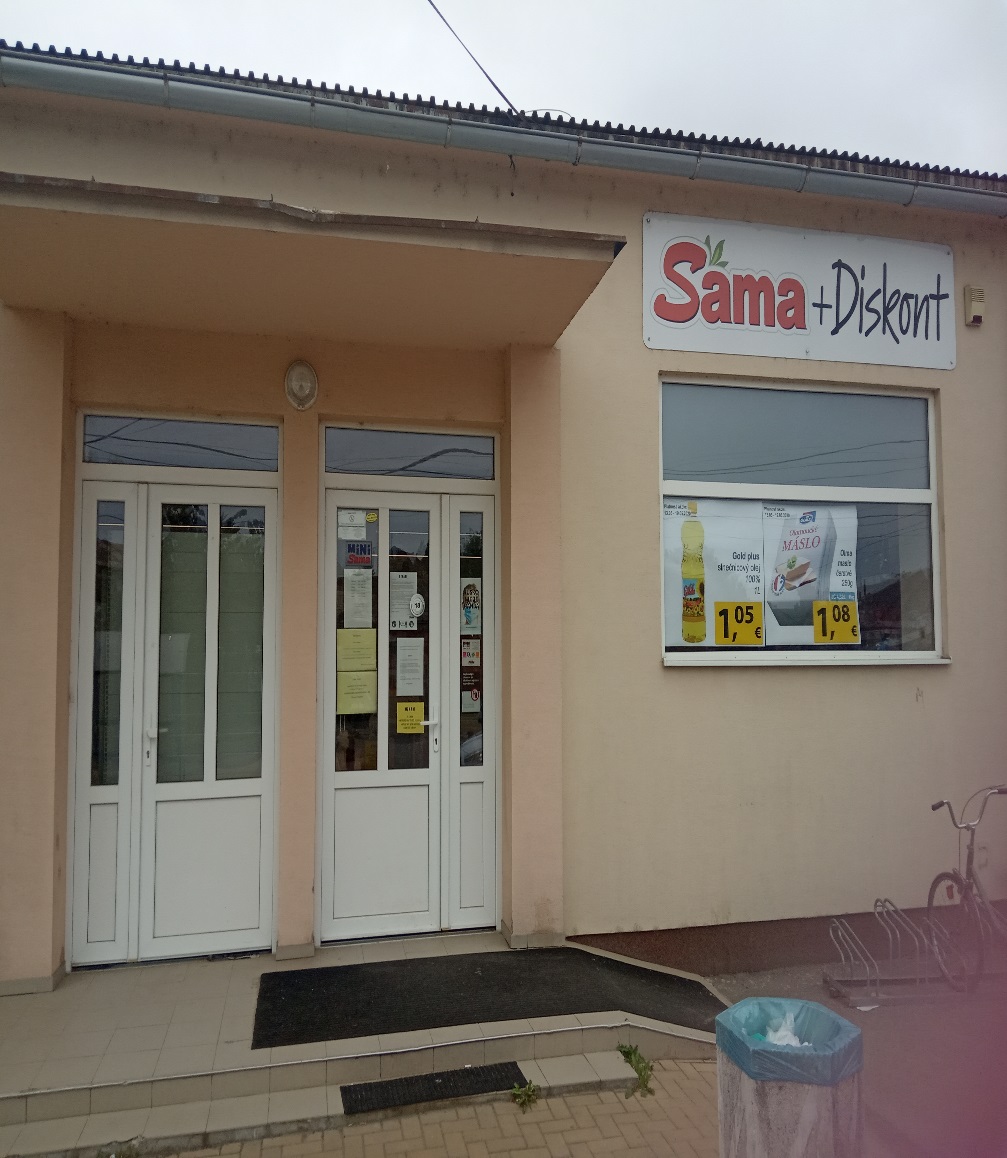 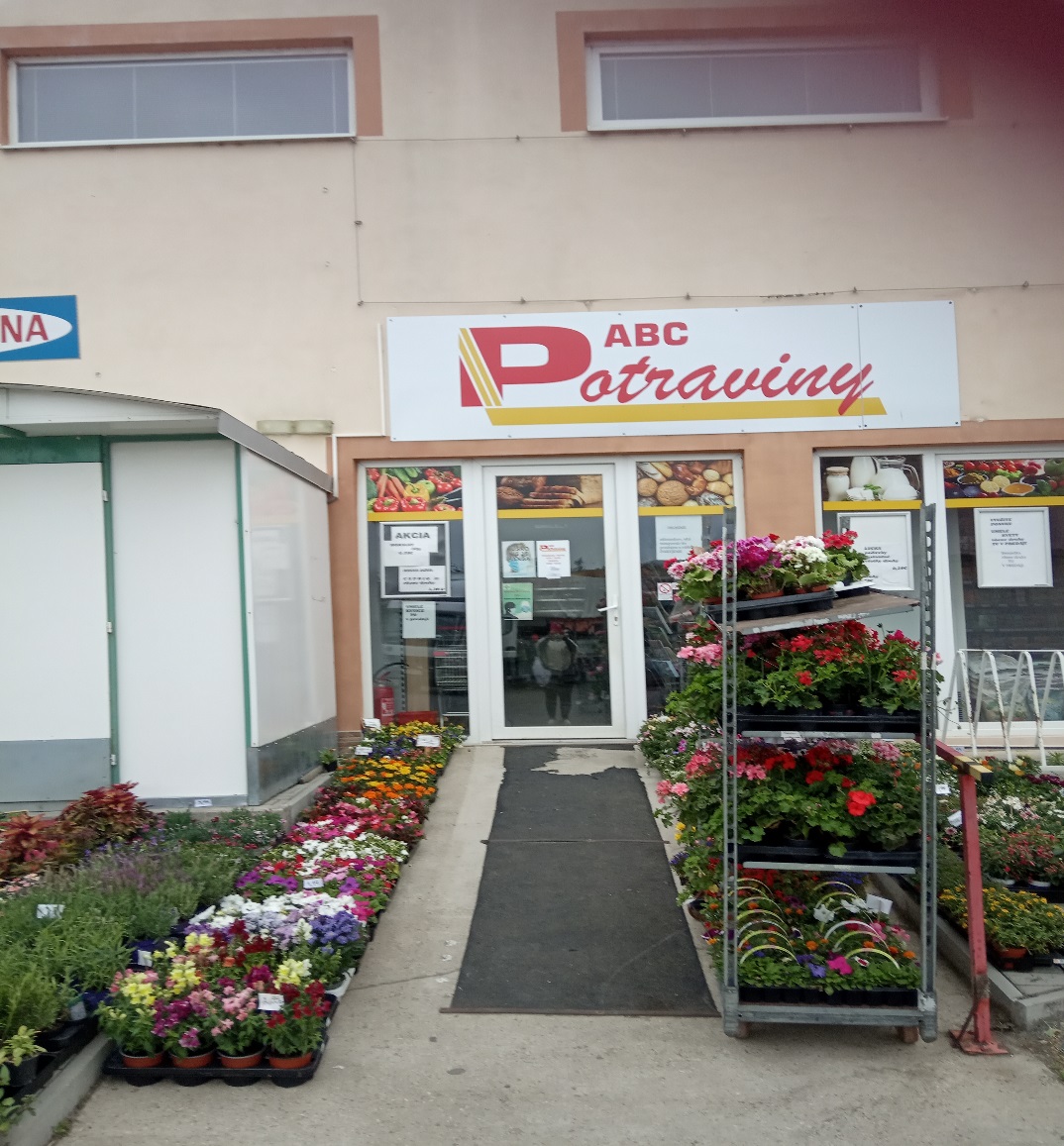 ĎAKUJEM         ZA    POZORNOSŤ